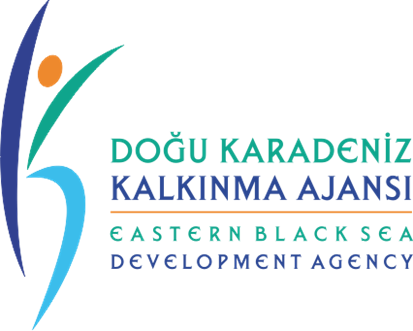 Black sea cbc
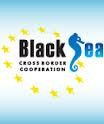 2013 Annual Conference
5th Decemeber 2013, İstanbul


Mehmet Bozdoğan	
Eastern Black Sea Development Agency
Finding partners
Do not be a partner in proposals that are not really in your sphere of influence and interest

Search about partners and communicate with them

Make best use of online platforms such as linked in groups

Participate in project markets /match-up events organized by Programming authority and importan actors/partners like AER
Finding partners
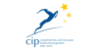 CIP - Competitiveness and Innovation Framework Programme 
SUBGROUP
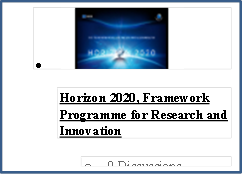 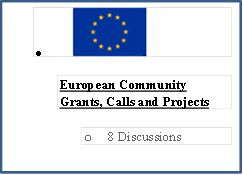 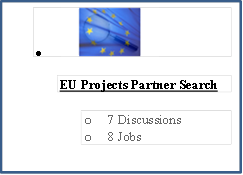 Horizon 2020 & FP7 Consortium - Project - Partner - Business Idea 
1 Discussion
PROPOSAL PREPERATİON STAGE
If you are the applicant who is preparing a proposal:

Find partners and ask for their final decision before start writing actually

Have project scenario in your mind and on paper
Find suitable partners according to this scenario
Ask for the approval of the role you have for them
Ask if they can provide necessary information needed for proposal
Have extra/spare partners (do not exaggarate)

Work on manageable proposals
PROPOSAL PREPERATİON STAGE
Prepare a time schedule for
Finalizing partners
Gathering partner information
Gathering partnership documents (signed annexes, financial tables etc.)
Geth extra copies of partnership documents
Ask for approval of final draft of proposal (let your partners know what they are getting into)
Do not push proposal budget up tp programme limits
Implementation stage
Prepare the meeting times in first meetings to decrease travel costs

Re-examine partners role and clarify what every partner has to do

Use e-mail communication frequently

Assign a specific person (a coordinator) and have a back-up person for him/her
Implementation stage
Consider using digital platforms for promotion of project and activities
Web-page, facebook, twitter

Consider project aftermath, have a plan of sustainibility for established cooperation

Consider possible target group reactions and pschology for your project activities
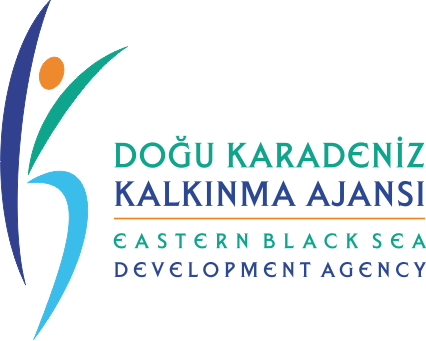 Thanks for your attention.
Mehmet BozdoğanEU Programmes Coordinator
mehmet.bozdogan@doka.org.tr 
+90 462 321 36 52 (130)
www.doka.org.tr